2022 Helen Pouch Memorial Fund
Classroom Grant Program
Two grants of $500 each for two classrooms in each state 
and the District of Columbia (totaling $51,000).
Classroom teachers for grades kindergarten through 12th grade 
are eligible to apply. 

Deadline for applying is May 1, 2022

Contact your State Junior Membership Chair 
for details and the application

Made possible through the DAR National Junior Membership Committee 
and the Helen Pouch Memorial Fund
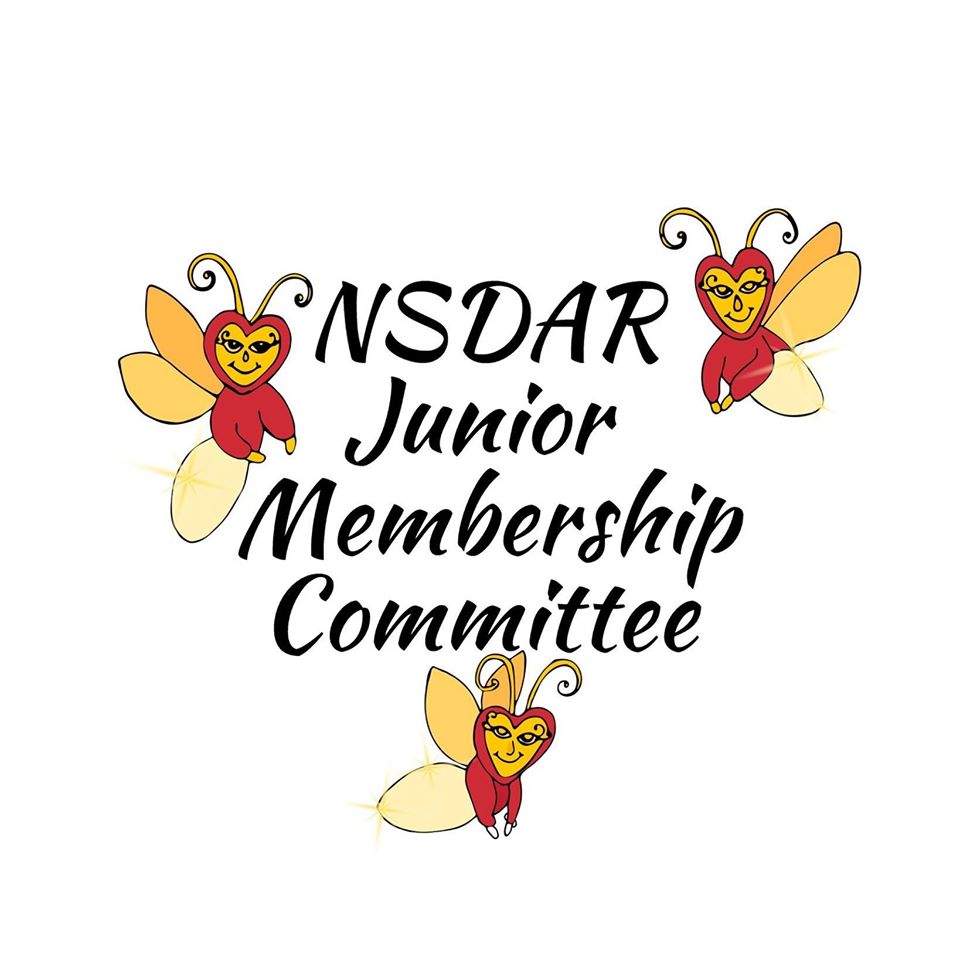 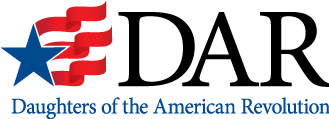